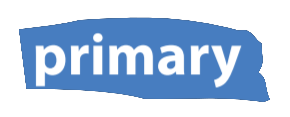 Today`s Top Tip- Model good online behaviour